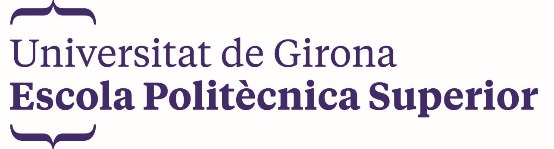 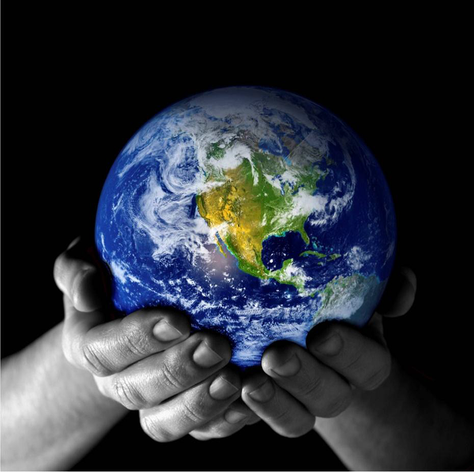 CURS 2019-2020
PRESENTACIÓ MOBILITAT NACIONAL i INTERNACIONAL PER A REALITZAR ESTUDIS
Condicions de partida
PRIMER I SEGON
PREPARA’T:	- Recorda que necessitaràs el nivell B2.1 una 3ª llengua
		-  i un mínim de 60 ECTS aprovats
			
		- Comença a planificar ON vols marxar:
Mira païssos i universitats on l’EPS té convenis (mapa)
Parla amb el tutor del conveni
Familiaritza’t amb el calendari de convocatòries
Marxar a 3er o a 4rt?
Si ets a 3r o 4rt
TERCER
Parla amb el tutor del conveni
Estigues al cas de les dates de les convocatòries
TERCER

MARXA A FER ASSIGNATURES
QUART
MARXA A FER ASSIGNATURES 
i/o TFG
TIPUS DE MOBILITATS PER A REALITZAR ESTUDIS
MOBILITAT NACIONAL
SICUE
MOBILITAT INTERNACIONAL
PROMETEU
ERASMUS+
KA103 (PAÏSOS DEL PROGRAMA)
KA107 (PAÏSOS ASSOCIATS)
Tipus de mobilitats per a realitzar pràctiques
ERASMUS+ for TRAINEESHIPS

Per a realitzar pràctiques i/o TFG
ERASMUS+ for TRAINEESHIPS (per recents graduats)
Per a realitzar pràctiques extracurriculars.
Cal demanar-ho mentre l’estudiant encara està matriculat i la mobilitat es realitzar durant l’any següent a la finalització dels estudis.
MOBILITAT NACIONAL - SICUE
Què és el programa SICUE?
És un programa de mobilitat nacional que permet que un estudiant universitari realitzi una part dels seus estudis en una universitat de l’estat espanyol diferent de la que està matriculat.
Quins requisits necessito per demanar una plaça SICUE?
Tenir superats 45 crèdits abans del 30 de setembre del 2018 i estar matriculat de 30 crèdits més.
Quin és el període de mobilitat?
Un semestre acadèmic (cursant un mínim de 24 crèdits) o bé,
un curs acadèmic (cursant un mínim de 45 crèdits).
MOBILITAT NACIONAL - SICUE
En quin període cal fer la sol.licitud?
Els períodes ens venen marcats per la CRUE. Per al curs 2019-2020 encara no ens han fet arribar la informació però és provable que s’obri durant el mes de febrer del 2019.
La sol.licitud cal fer-la mitjançant l’aplicatiu MobOut.
Porta algun ajut vinculat?
Aquest programa no porta cap ajut vinculat.
Mobilitat internacional - prometeu
Què és el programa PROMETEU?
És un programa de mobilitat internacional que permet fer mobilitat d’estudis en països o institucions fora de l’abast d’Erasmus+(Països del Programa), a partir d’acords bilaterals signats per la UdG.
Quins requisits necessito per demanar una plaça PROMETEU?
Tenir superats 60 crèdits abans de finalitzar el termini de sol.licitud de places, estar matriculat el curs 2018-2019 i tenir acreditada una tercera llengua a l’expedient (per aquelles places en què la llengua de docència no és el castellà).
Quin és el període de mobilitat?
Un semestre acadèmic (cursant un mínim de 15 crèdits) o bé,
un curs acadèmic (cursant un mínim de 30 crèdits).
MOBILITAT INTERNACIONAL - PROMETEU
Porta algun ajut vinculat?
Ajut Banc Santander: Algunes places són susceptibles de participar en la convocatòria del Banc Santander que atorga fins a 14 ajuts de 3.000€ cadascun per a estades d’un semestre (menys 210€ d’assegurança obligatòria). Aquestes places ho porten indicat en la descripció.

Ajut MobINT: Ajuts convocats per l’AGAUR per import de 200€/mes (curs 2018-2019)
MOBILITAT INTERNACIONAL-ERASMUS+
Què és el programa ERASMUS+?
Erasmus+ (Països del Programa): per fer mobilitat d’estudis en universitats ubicades en algun dels 28 estats membres de la Unió Europea més República de Macedònia, Islàndia, Liechtenstein, Noruega o Turquia. 
Erasmus + (Països Associats):  és l’ampliació del programa Erasmus+ més enllà d’Europa. 
L’EPS té conveni per a estudiants de  màster i doctorat
Quins requisits necessito per demanar una plaça ERASMUS+?
Tenir superats 60 crèdits abans del termini de sol.licitud de places, estar matriculat el curs 2018-2019 i tenir acreditada una tercera llengua a l’expedient.

Quin és el període de mobilitat?
Un semestre acadèmic (cursant un mínim de 15 crèdits) o bé,
un curs acadèmic (cursant un mínim de 30 crèdits).
MOBILITAT INTERNACIONAL – ERASMUS+
Erasmus+(Països del Programa): Porta algun ajut vinculat?
*Suïssa es gestiona els seus propis ajuts
MOBILITAT INTERNACIONAL – ERASMUS+
Altres ajuts:

Ajut beneficiaris beca general MECD curs anterior: 200€/mes (curs 2018-2019)

Ajut MobINT: Ajuts convocats per l’AGAUR per import de 200€/mes (curs 2018-2019)
MOBILITAT INTERNACIONAL-PROVES SLM
Des del Servei de Llengües Modernes han convocat unes proves multinivell per aquells estudiants que vulguin sol.licitar una plaça de mobilitat internacional i no tinguin la tercera llengua acreditada.
Període de matrícula: 
Des del 10 de desembre fins l’11 de gener de 2019
Exàmens: 
Prova escrita: 25 de gener
Prova oral: 25 de gener i altres dies a determinar
Publicació notes: 
1 de febrer
MOBILITAT NACIONAL I INTERNACIONAL
ESTUDIANTS AMB ALGUN TIPUS DE DISCAPACITAT
Tots els estudiants que tingueu algun tipus de discapacitat (reconeguda o no) us podeu posar en contacte amb el Programa de suport a persones amb discapacitat (Montse Castro) per tal que us assessorin respecte la possibilitat de que a la universitat de destí estiguin preparats per les vostres necessitats i/o adaptacions i per ajuts econòmics que hi puguin anar vinculats.
Telèfon: 972.41.96.47
a/e: pla.discapacitats@udg.edu
MOBILITAT NACIONAL I INTERNACIONAL
Com haig de fer la sol.licitud de places?

Mitjançant l’aplicatiu MobOUT dins dels períodes que marca la convocatòria.
MOBILITAT NACIONAL I INTERNACIONAL
Quants crèdits de reconeixement acadèmic obtindré per la mobilitat?

Tal com marca la Normativa de mobilitat de la UdG els estudiants rebran 1,5 crèdits per mes complert de mobilitat, amb un màxim de 6 crèdits.
MOBILITAT NACIONAL I INTERNACIONAL
Pràctiques a empresa
PRIMER I SEGON
PREPARA’T: 	- Recorda que necessitaràs tenir el 50% dels crèdits superats 
		- Assisteix a sessions informatives

Familiaritza’t amb el calendari de convocatòries
Si ets a 3r o 4rt
TERCER i QUART
Durada mínima: 330h- 600h
Retribució mínima obligatòria: 3 €/h
BUSCA’T L’EMPRESA

Fer un pre-acord
Posar-se en contacte amb Relacions amb Empreses-EPS
CONSULTA LES OFERTES
L'empresa (o entitat acollidora) fa la seva Oferta de places.
Els estudiants s'inscriuen com a Candidats.
L'empresa (o entitat acollidora) selecciona els Candidats.
Es tanquen les places i s'inicien les estades.
https://practiques.udg.edu/prem/
Pràctiques